Подвиг народа в камне и бронзе
.
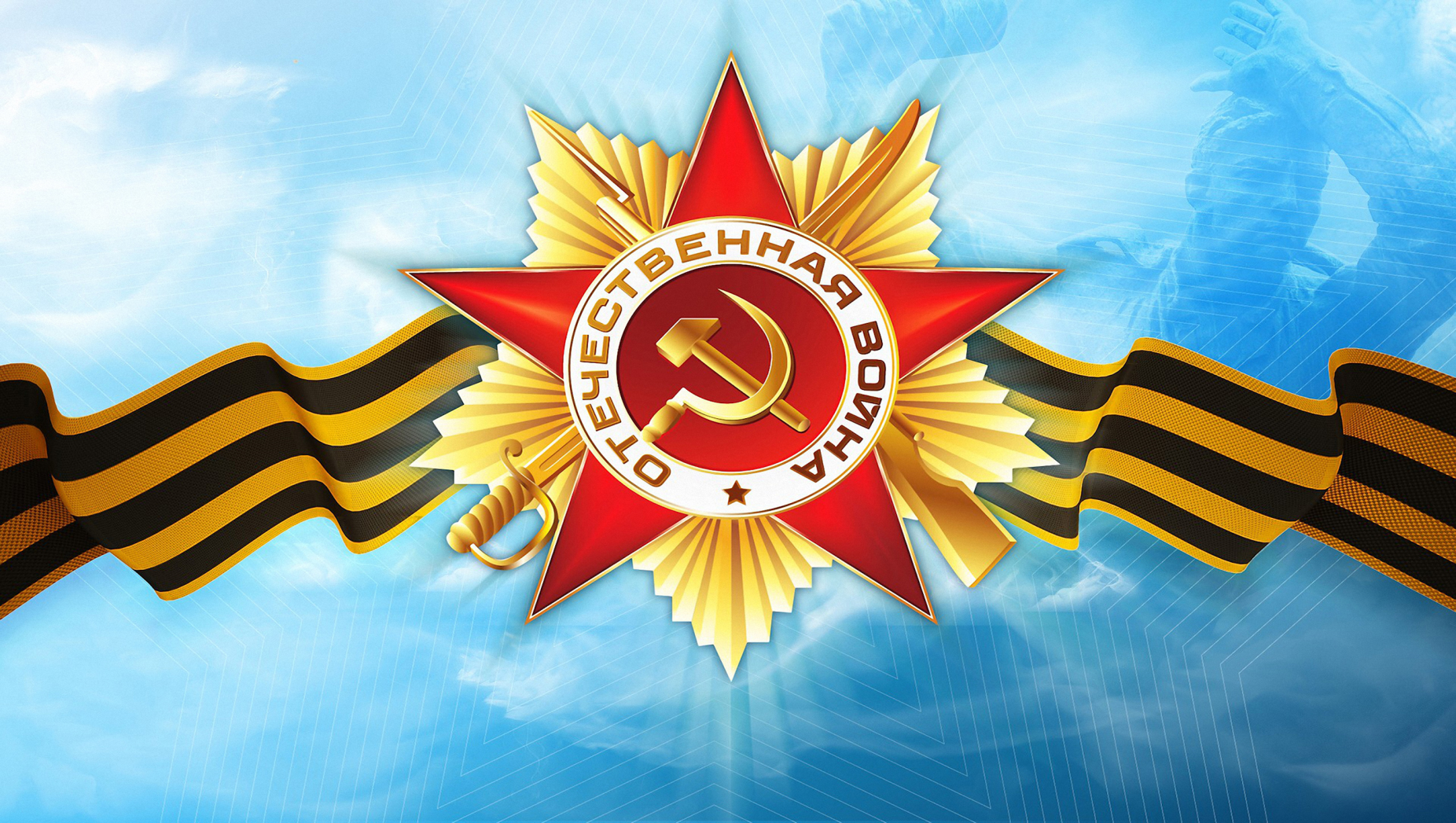 Историко-краеведческий клуб «Патрия» 
                  ГБОУ СОШ №7 г. Кинеля
Парк Победы         Мемориал воинской славы
Смена караула у Вечного огня
Священный уголок русской земли
Семья Володичкиных жила в Алексеевке в просторной избе на Полевой улице. Глава семейства Павел Васильевич, крестьянский сын и потомственный хлебороб. Мать – крестьянка того же села Парсковья Еремеевна. В 1895 году в семье родился первенец – Александр, названный в честь царя-батюшки. Через полтора года появился на свет второй мальчик, потом еще, и еще, и еще... Последний, девятый, сын Николай родился в 1918 году и так же, как первый, был назван в честь последнего русского царя.
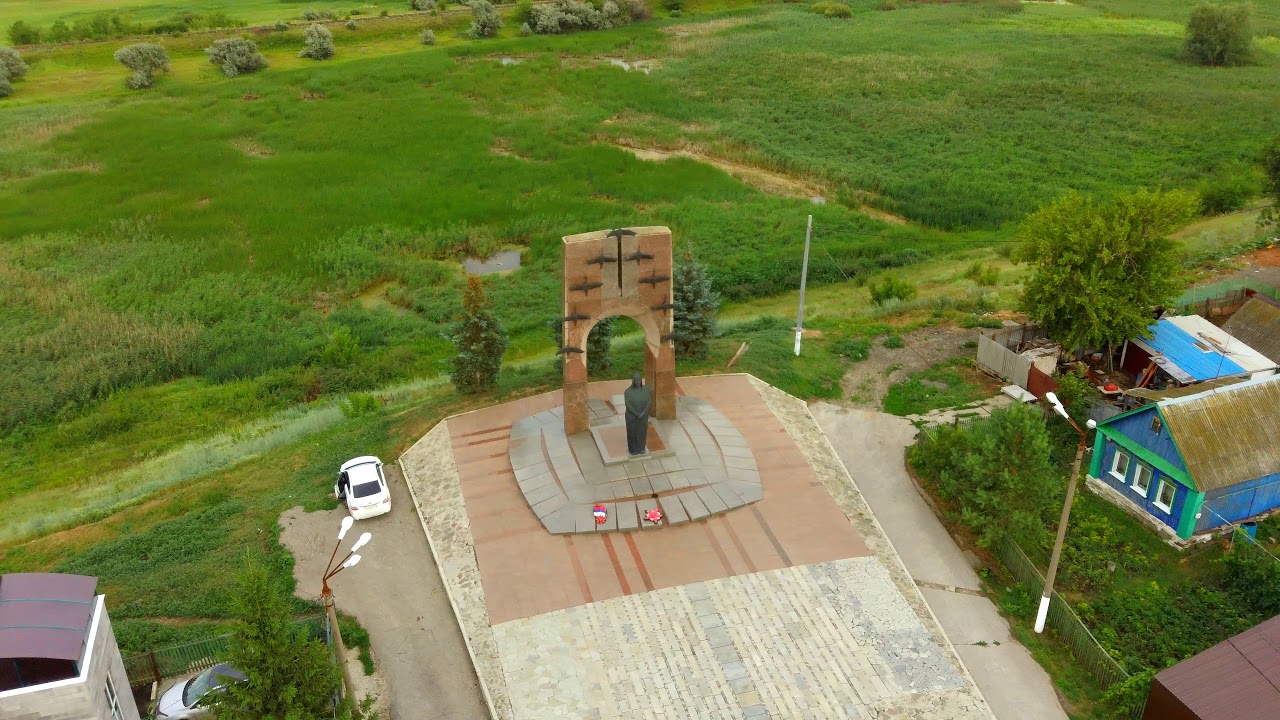 Изба – музей  семьи  Володичкиных
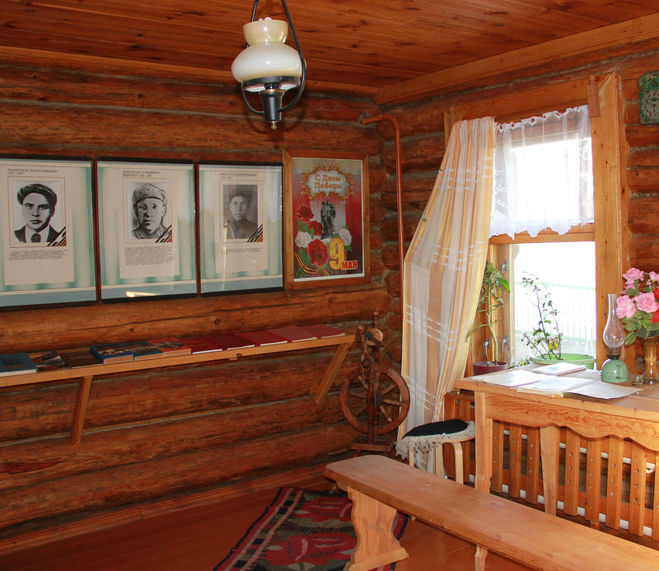 Памятник солдатской матери   Прасковье Еремеевне Володичкиной
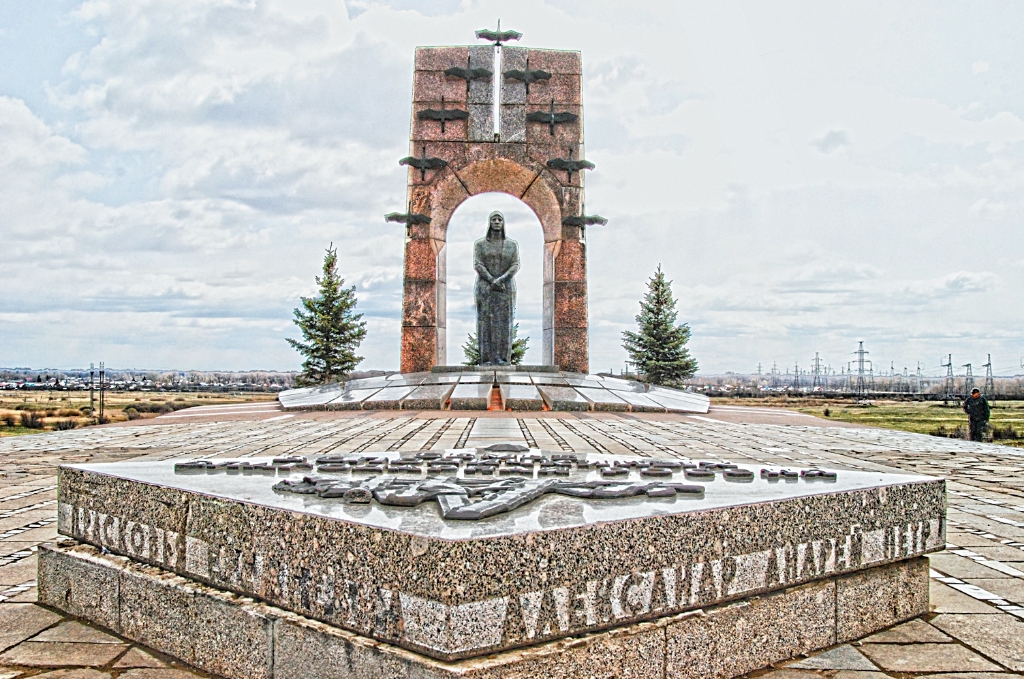 Памятник семье Володичкиныхоткрыт в посёлке Алексеевка городского округа Кинель 7 мая 1995 года.    Это памятник матери, у которой война забрала всех девятерых сыновей.     Трое погибли на фронте, трое пропали без вести, трое после войны скончались от ран.
Ушедшие в бессмертие
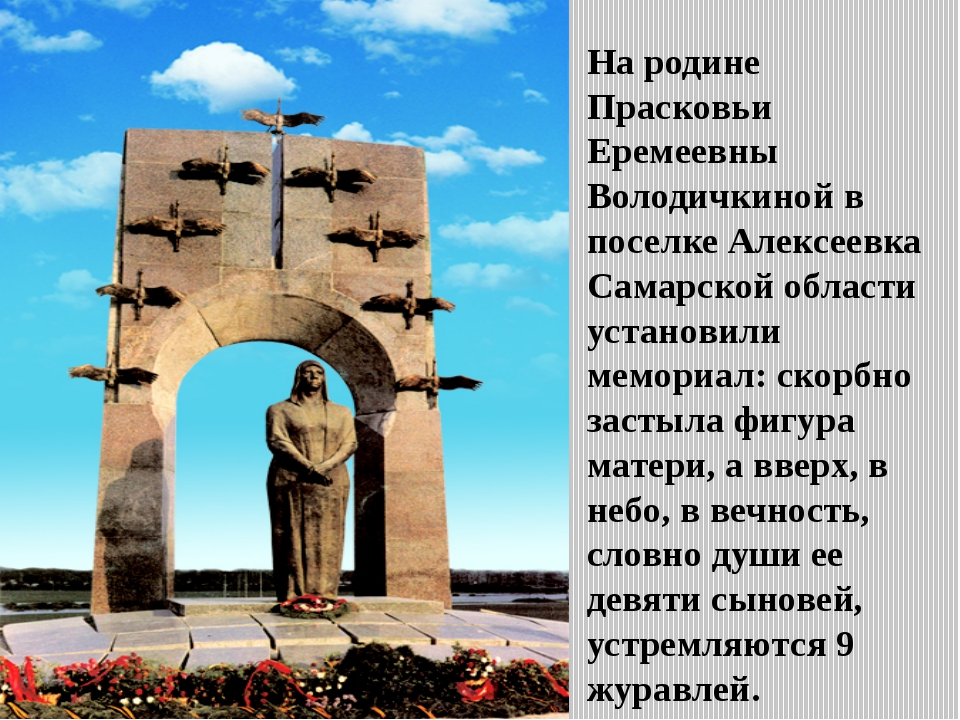 Стела из розового и серого  гранита (11,5м.) 9 журавлей из бронзы клином уходят в небо.
          В воздушной арке – бронзовая скульптура матери Прасковьи Еремеевны Володичкиной. Ее взгляд направлен вдаль, куда ушли ее дети. Над ней возвышается клин из девяти журавлей, устремленных в бессмертие. 
         Ушли защищать Родину Александр, Андрей, Федор, Петр, Иван, Василий, Михаил, Константин, Николай. 
         Все девятеро отдали жизнь за спасение Отечества, за свой народ.
Поколения помнят
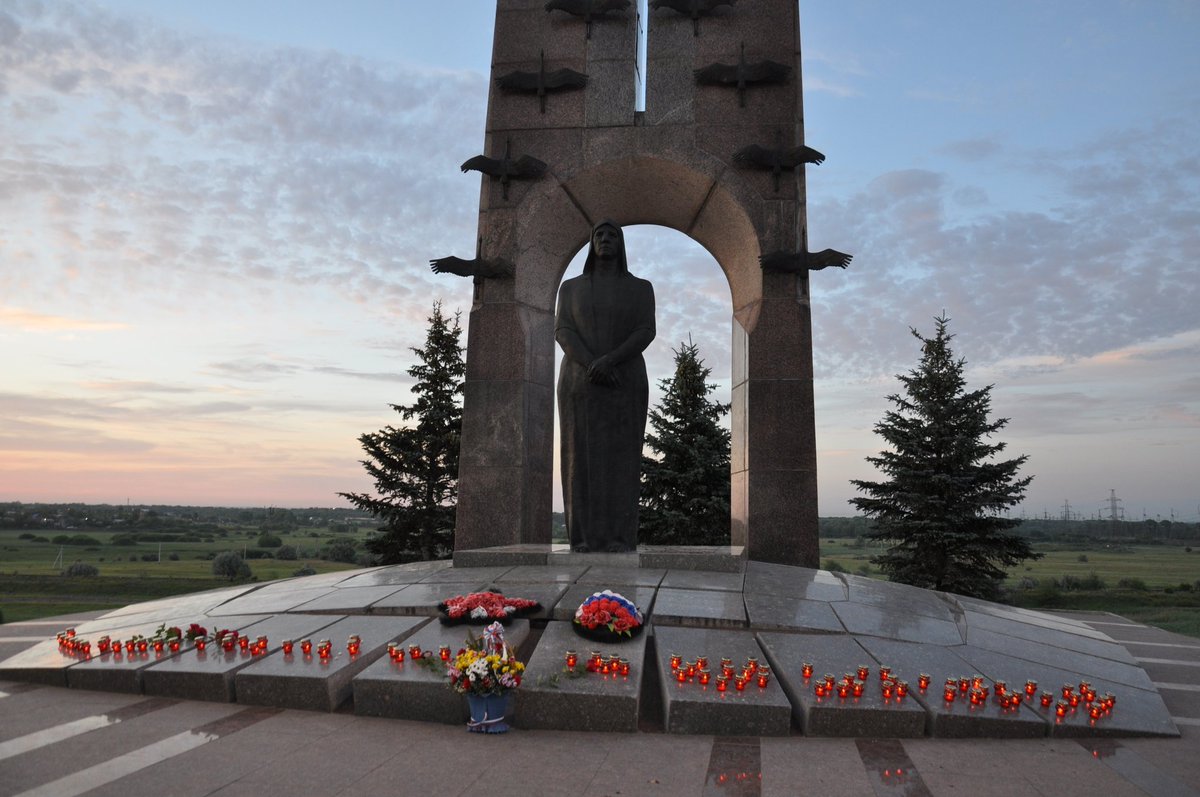 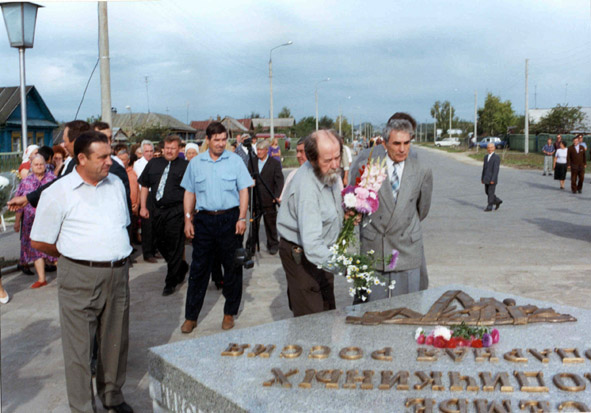 Отзыв       Александра Исаевича Солженицына:
«10 сентября 1995г.  
      Скорбный памятник наших безмерных народных потерь, неоплаченных для родных – в дни Победы.
      Горько потерять столько сыновей – как и горько матери, которая единственного потеряла!
      Обезлюдела русская деревня после этой страшной войны – и надолго, надолго».
Обелиск Славы в п. Усть - Кинельский
Железнодорожники - фронту
Мемориальный комплекс      в память погибших железнодорожников
Скорбящая мать
Работникам локомотивного депо ст. Кинель
Никто не забыт и ничто не забыто
Воинам 175-ой стрелковой дивизии
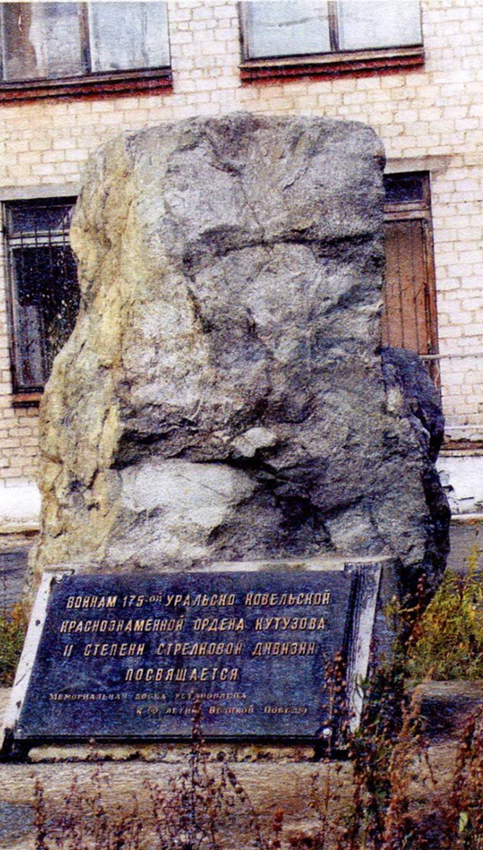 Камень-обелиск
. Вес камня – 6 тонн, высота – 2,5 метра. 
    Проект бывшего выпускника школы Юрия Макушева.
Школа № 11. Памятник  морякам-кинельцам
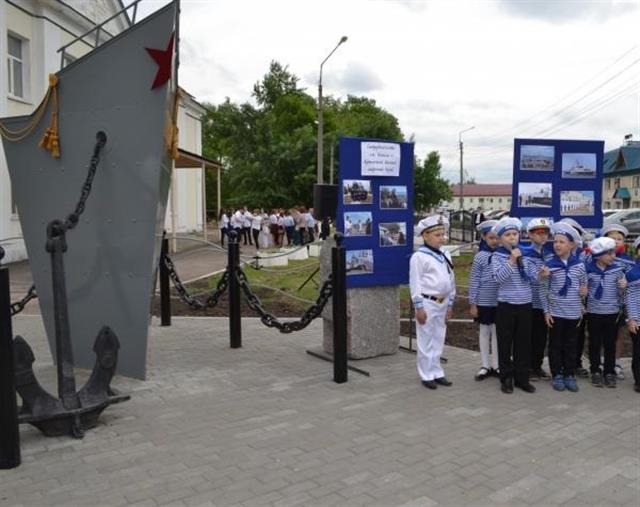 Центральный парк. Мемориал воинам – афганцам.
Память и признательность
Память павших в священной войне с фашизмом всегда будет жить в сердцах благодарных потомков. 
        Послевоенное поколение помнит о том, какою ценой завоёвано счастье, какой ценой завоёвана Победа.